Introduction to Training Data
SILC data as delivered from Eurostat
Features of training dataset
2
Some essentials - Specifics of file names
UDB_l11D_ver 2011-1 from 01-08-2013.csv	
UDB_l11H_ver 2011-1 from 01-08-2013.csv
UDB_l11R_ver 2011-1 from 01-08-2013.csv     
UDB_l11P_ver 2011-1 from 01-08-2013.csv

UDB_c11D_ver 2011-2 from 01-08-13.csv
UDB_c11H_ver 2011-2 from 01-08-13.csv
UDB_c11R_ver 2011-2 from 01-08-13.csv
UDB_c11P_ver 2011-2 from 01-08-13.csv
3
Some essentials - Specifics of file names
UDB_l11D_ver 2011-1 from 01-08-2013.csv	
UDB_l11H_ver 2011-1 from 01-08-2013.csv
UDB_l11R_ver 2011-1 from 01-08-2013.csv     
UDB_l11P_ver 2011-1 from 01-08-2013.csv

UDB_c11D_ver 2011-2 from 01-08-13.csv
UDB_c11H_ver 2011-2 from 01-08-13.csv
UDB_c11R_ver 2011-2 from 01-08-13.csv
UDB_c11P_ver 2011-2 from 01-08-13.csv
4
Some essentials - Specifics of file names
UDB_l11D_ver 2011-1 from 01-08-2013.csv	
UDB_c11D_ver 2011-2 from 01-08-13.csv

UDB = Userdatabase (anonymised data)

_l = longitudinal file/_c = cross file

11 = year of the survey (c-file)/year of last wave (l-file)

D=Household Register/H=Household Data/R=Personal Register/P=Personal Data

2011-1 = # of version  (e.g. 1st version of the 2011 data)

csv = type of data (e.g. comma separated values)
5
Transform *.csv  to *.sav and *.dta
GESIS offers tools to transform Eurostat SILC files to SPSS and Stata format

Go to http://www.gesis.org/en/services/data-analysis/official-microdata/european-microdata/eu-silc/eu-silc-tools/

Download SPSS or Stata routines, adapt them to your local computing environment and run them
6
SILC longitudinal training data
Drop household with more than 5 members
Random selection of 30% of the remaining cases but not more than 1500 cases per country
Drop regional information (DB040) and primary sampling (DB060)
12 countries granted access

Data are not suitable for research!
7
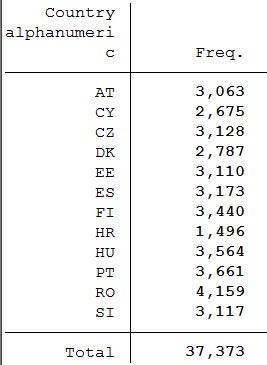 HH-reg.	HH-data	Pers-reg.	Pers.-data
 	D	H	R	P
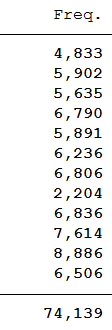 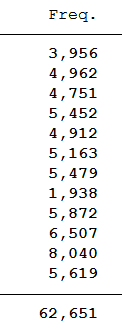 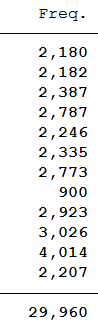 SILC longitudinal training data, observation years
8
9